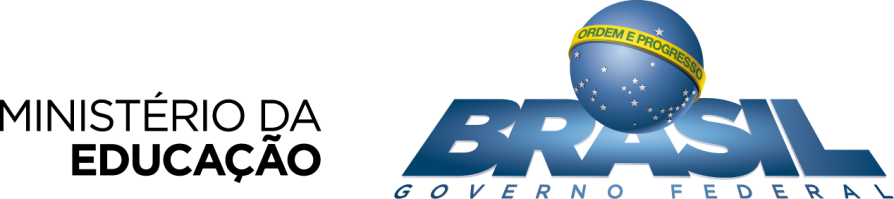 FORPLAD
Secretaria de Educação SuperiorDiretoria de Desenvolvimento da Rede de IFES
Coordenação-Geral de Planejamento e Orçamento das IFES
Natal, 16 de março de 2018
Orçamento
Composição do orçamento de investimento de 2018 das IFES
Parte dos recursos ‘ordinários’ de investimento de 14 IFES alocados na LOA/2018 como emendas 
-   Critérios para apoio orçamentário do MEC em 2018
Revisão da Matriz OCC para 2019
Obras
Acompanhamento do sistema Simec Obras: sistemática e importância
Melhorias no sistema Simec Obras: extração de dados orç/fin do Siafi; contribuições do Forplad
Construção do novo sistema – Simec Obras 2: estágio de desenvolvimento e perspectivas
Grupo de trabalho com a Comissão de Obras do Forplad
Projeto modelo da Sesu e portfólio de projetos da Rede de IFES
Decreto de Governança
- Contratos com valor superior a R$ 10 milhões podem ser assinados pelas IFES sem prévia autorização do MEC
- Contratos que devem ser submetidos à autorização do Ministério do Planejamento: locação de imóveis com valor mensal acima de R$ 10 mil e aquisição de veículos.
Demais assuntos de gestão
- Sistema de acompanhamento de demandas de auditoria a ser disponibilizado para as IFES pela AECI/MEC
- Compras governamentais e demais políticas voltadas para a agricultura familiar
- Projeto de compras compartilhadas de serviços
Revisão dos indicadores de gestão do TCU
Novas regras relacionadas à governança de contratações de bens e serviços (Decreto 7.689/2012)
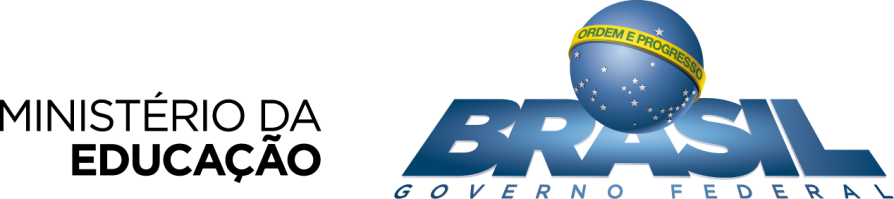 Cgpo/Difes/Sesu
cgposesu@mec.gov.br
(61) 2022-8167 / 8173
Secretaria de Educação SuperiorDiretoria de Desenvolvimento da Rede de IFES
Coordenação Geral de Planejamento e Orçamento
das IFES